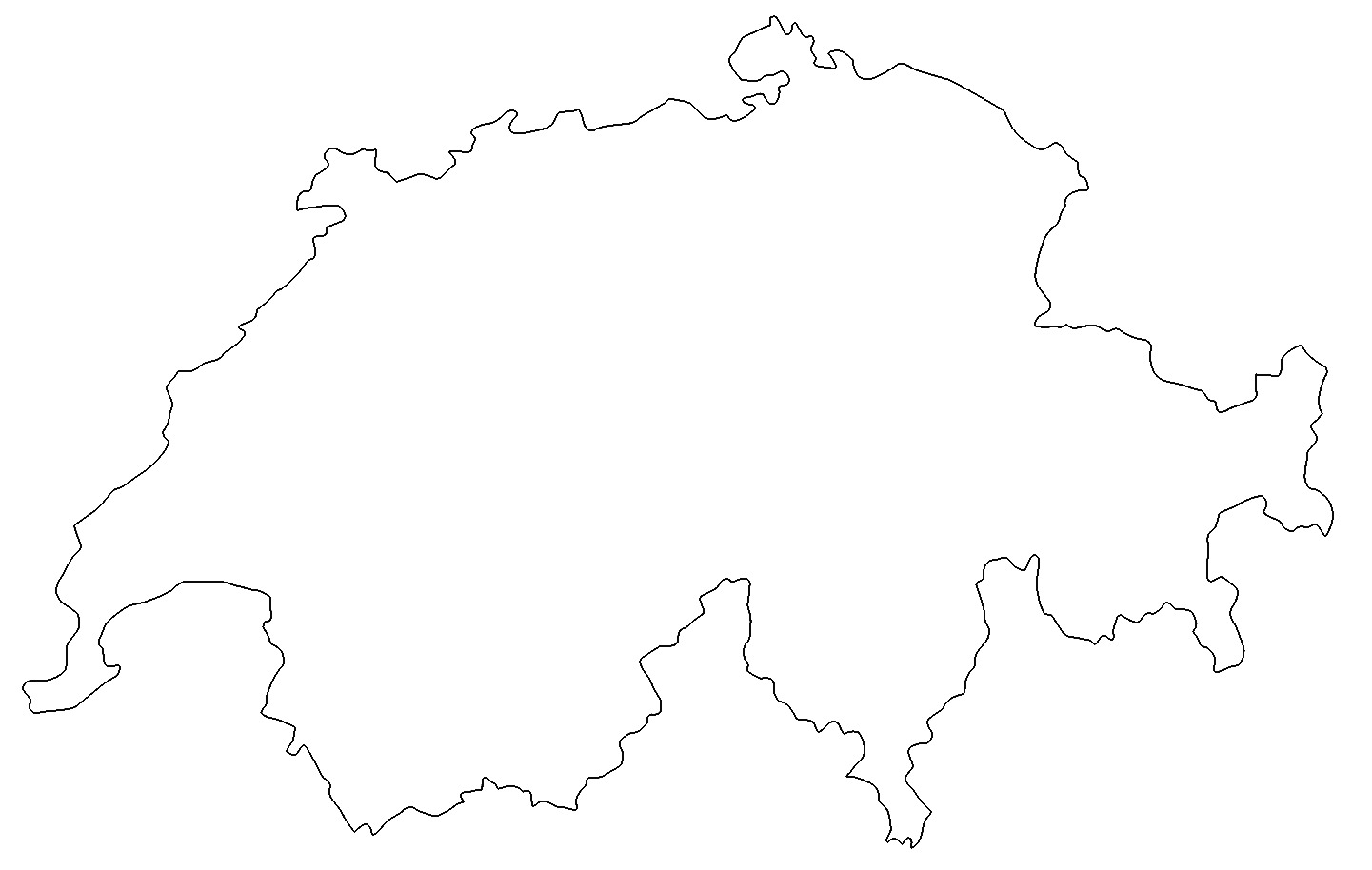 Eisenbahner-Schützen
Winterthur
ESC St. Gallen
ESC Basel
EBC Winterthur
ESV Aarau
ESC Winterthur
SV Regional-
verkehr Aargau
CSC Delémont
EWF Herisau
ESC Soldanella Zürich
ESV Olten
ESC Etzel
ESV Langenthal
ESV Luzern
ESK Biel
ESV Rheintal-Walensee
ESV Burgdorf
SG ZP SBB Luzern
SE Bern
ESV BLS
ESC Erstfeld
Unihockey-Verein
Bärner Chnebeler
Swiss Rail Golf Club
(national)
CSC Payerne
ESV Chur
ESV Rätia
CSC Lausanne
Sportsektion BOB
CSC Riviera-Montreux
SVSE Simplon
UFS Ticino